Föräldraundersökning Våren 2019Förening: Skärgården SK
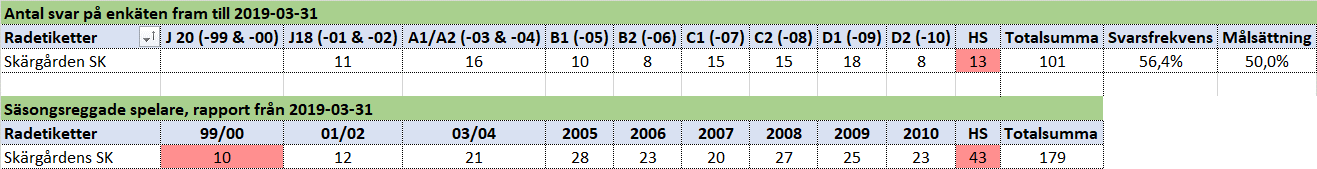 Föreningen 56,4 %
B-ungdom 35,3 %
J-gruppen 91,7 %
A-ungdom 76,2 %
C-ungdom 63,8 %
D-ungdom 54,2 %
HS 30,2 %